소재수치해석
HW#2
이종관


Computational Materials Science and Engineering Lab.
Pohang University of Science and Technology
물의 수증기압이 0.5 atm 이 되는 온도를 구하라.
Bisection method
def f(x):    y = -2900/x - 4.65 * math.log10(x) - math.log10(0.5) + 19.732    return yprint("Max iteration:")max = int(input())print("Error range:")er = np.double(input())while True:    print("lower limit:")    xl = np.double(input())    print("upper limit:")    xu = np.double(input())    fxl = f(xl)    fxu = f(xu)    if fxl*fxu > 0:        print("Please set the lower limit and upper limit again.")        continue    break    if fxl == 0:        print(f'Answer:{xl}')        sys.exit()    elif fxu == 0:        print(f'Answer:{xu}')        sys.exit()
함수 정의
Max iteration
Error range(절대오차)
lower limit
upper limit 
입력 받기
f(lower limit)와 f(upper limit) 같은 부호면 다시 입력 받기
f(lower limit) or f(upper limit)이 0일 경우
답으로 출력 후 종료
물의 수증기압이 0.5 atm 이 되는 온도를 구하라.
Bisection method
xrold = xliter = 0while True:    iter = iter + 1    xr = (xl + xu) / 2.0    error = abs(xrold - xr)    fxr = f(xr)    
    if fxr*fxl < 0:        xu = xr    elif fxr*fxl > 0:        xl = xr        fxl = fxr    else:        error = 0    

    if (error < er) or (iter >= max):        print(f'iteration:{iter}')        print(f'Answer:{xr}')        break    xrold = xr
lower limit과 upper limit 평균 값
정답이 lower limit 과 평균 값 사이일 경우
평균 값 → upper limit

정답이 upper limit 과 평균 값 사이일 경우
평균 값 → lower limit

정답이 평균 값일 경우
error = 0
error 가 error range보다 작거나 
iteration이 max iteration보다 클 경우 종료
물의 수증기압이 0.5 atm 이 되는 온도를 구하라.
Newton’s method (Newton-Raphson)
def f(x):    y = -2900 / x - 4.65 * math.log10(x) - math.log10(0.5) + 19.732    return ydef df(x, h=1e-10):    y = (f(x+h)-f(x-h)) / (2.0*h)    return yprint("Max iteration:")max = int(input())print("Error range:")er = np.double(input())print("Start point:")p0 = np.double(input())if f(p0) == 0:    print(f'Answer:{p0}')    sys.exit()
f(x)와 f’(x) 함수 정의
Max iteration
Error range(절대오차)
Start point
입력 받기
Start point가 정답일 경우
정답 출력 후 종료
물의 수증기압이 0.5 atm 이 되는 온도를 구하라.
Newton’s method (Newton-Raphson)
iter = 0while True:    pr1 = p0 + er    pr2 = p0 - er    fpr1 = f(pr1)    fpr2 = f(pr2)    if fpr1*fpr2 < 0:        print(f'iteration:{iter}')        print(f'Answer:{p0}')        break    
    else:        iter = iter + 1        p0 = p0 - f(p0)/df(p0)        if p0 <= 0:            p0 = 0.1
p0에 error range 값을 더하고 뺀 값의 
함수 값 <= 0
(p0의 error range 내 정답이 있을 경우)
→ p0 를 정답으로 출력
새로운 p0 생성
새로운 p0 < 0 → p0 = 0.1
물의 수증기압이 0.5 atm 이 되는 온도를 구하라.
Bisection method
Newton’s method (Newton-Raphson)
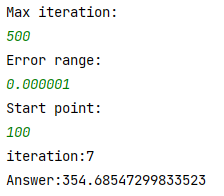 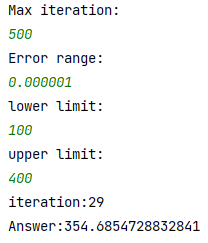 1E-6
1E-6
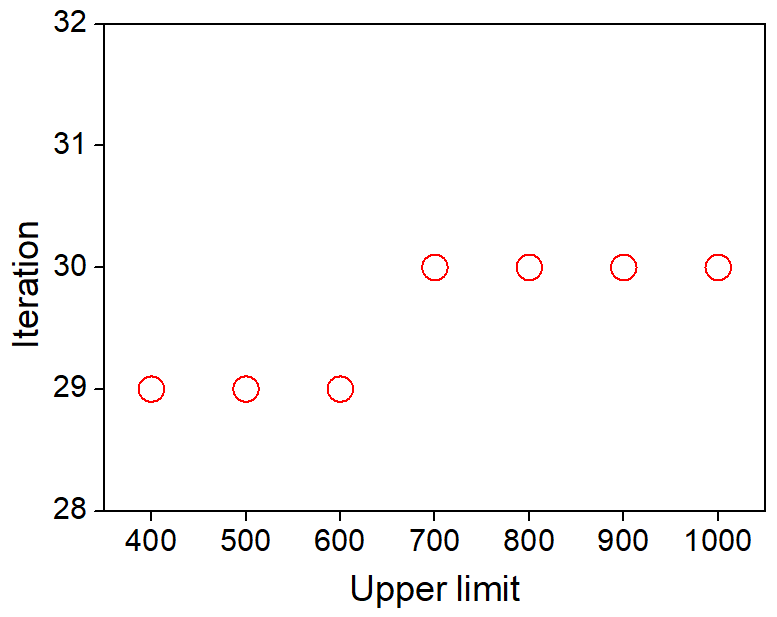 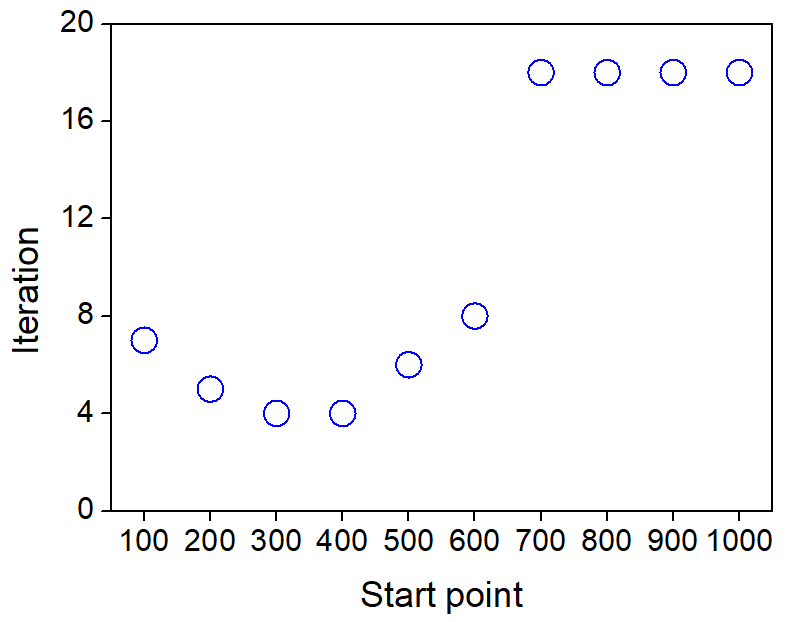